Eichenwald
aus der Reihe der Fauna - Präsentationen von A. Voigts
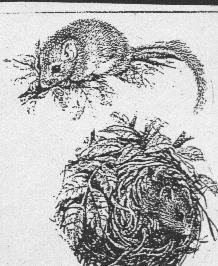 Säugetiere
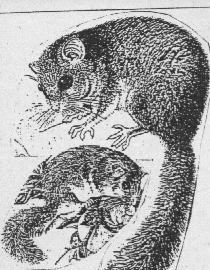 Haselmaus
Siebenschläfer
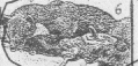 Baummarder
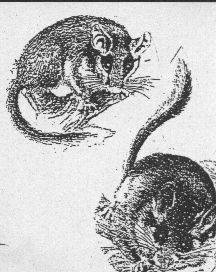 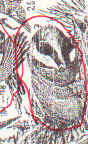 Gartenschläfer
Dachs
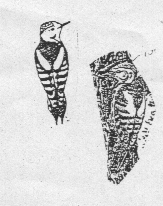 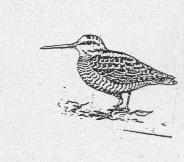 Waldschnepfe
Mittelspecht
Vögel
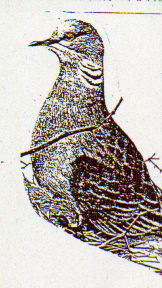 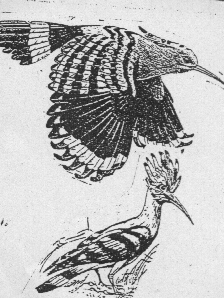 Turteltaube
Wiedehopf
Eichelhäher
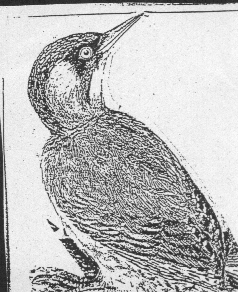 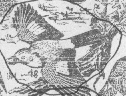 Grünspecht
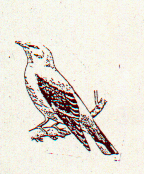 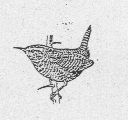 Zaunkönig
Pirol
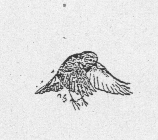 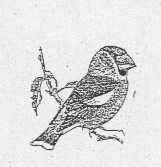 Kernbeißer
Rotkehlchen
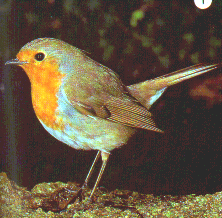 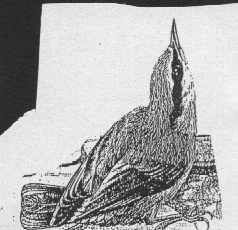 Kleiber
Schnecken, Spinnen, Geradflügler und Schnabelkerfe
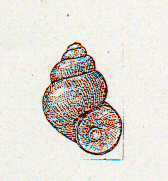 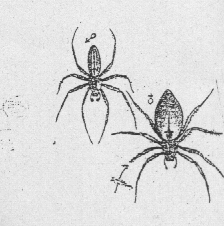 grasgrüne Huschspinne
schöne Landdeckelschnecke
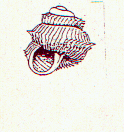 Stachelschnecke
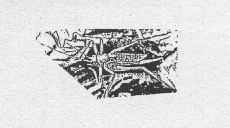 Eichenschrecke
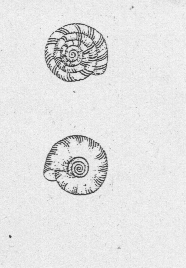 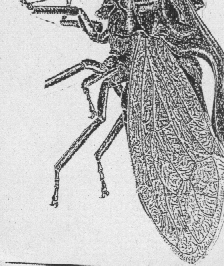 Diskusschnecke
Buckelzirpe